Internationale Fernleihe über den Zentralen FernleihserverSystementwicklung - Perspektiven
Beate Lerch
UB Regensburg
Bayerisches Fernleihtreffen  Februar 2016
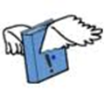 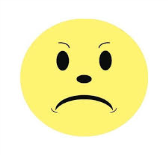 Ausgangslage: 

Problem Kommunikation innerhalb des Fernleihteams

Verwaltung als Mails oder Leihscheinablage in Ordnern

großer manueller Bearbeitungsaufwand, da uneinheitliche bibliographische Angaben; selten Signaturangaben

aufwändige Gebührenverwaltung

händische Statistik

getrennte Bestellverwaltung nationaler und internationaler Bestellungen
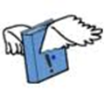 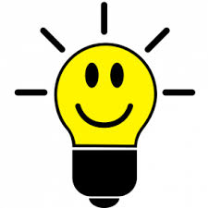 Integration der Internationalen Bestellungen als Freie Bestellungen in den Zentralen Fernleihserver

Pilotprojekt startet im November 2014  


Grundvoraussetzung: 
Aufbau einer Datenbank ausländischer Bibliotheken

Momentaner Einsatz in der PFL
Momentaner Einsatz in der AFL

Planung 2016: ILV über Gateway Bayern
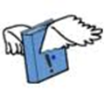 Aufbau einer Datenbank ausländischer Bibliotheken im ZFLS
Enthält momentan ca. 1100 Bibliotheken 

LESEZUGRIFF:
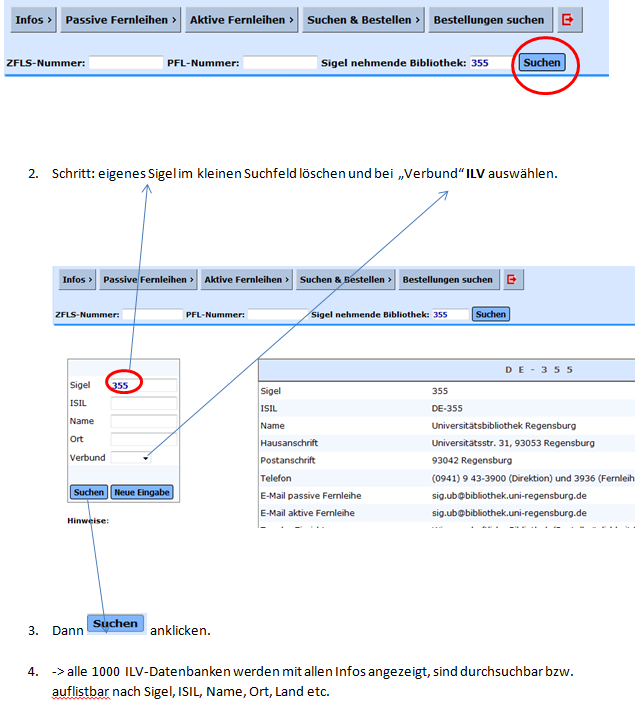 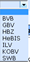 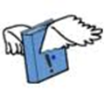 Datenbank 
ILV-Bibliotheken
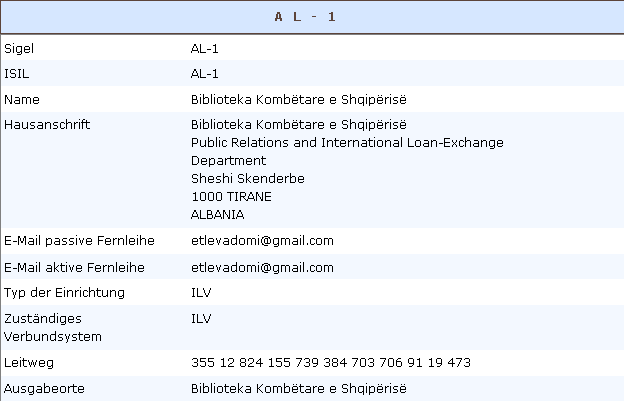 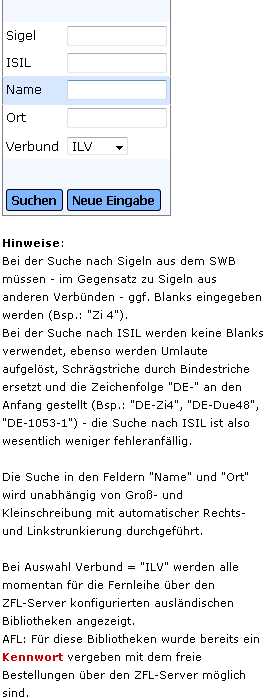 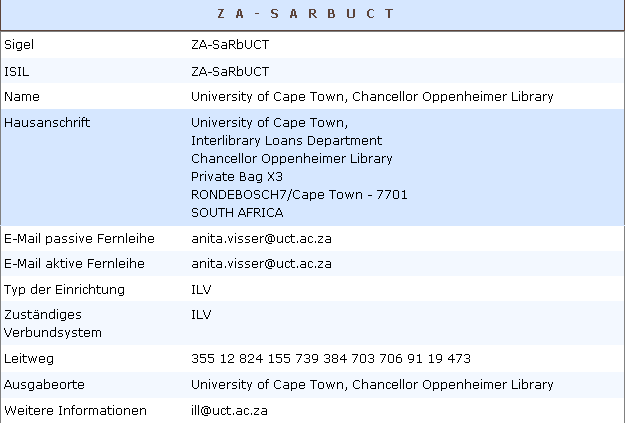 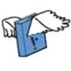 Datenbank 
ILV-Bibliotheken
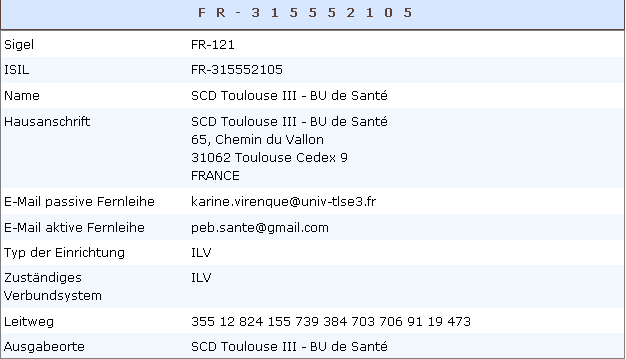 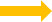 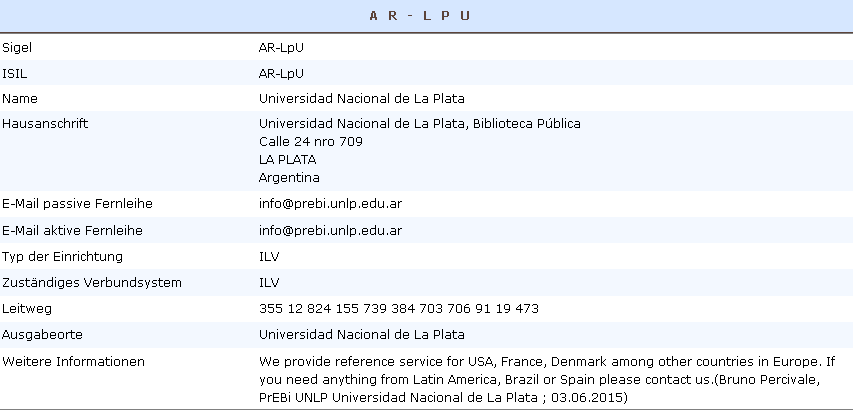 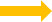 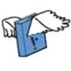 Datenbank 
ILV-Bibliotheken
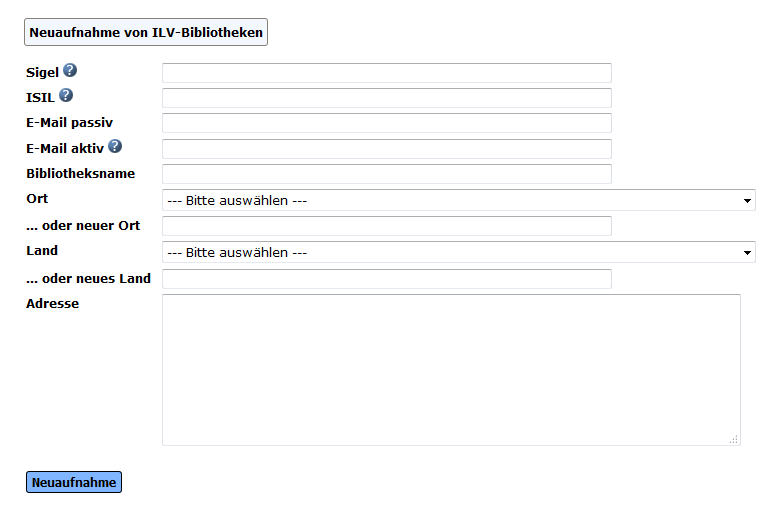 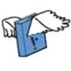 Datenbank 
ILV-Bibliotheken
Schreibender ZUGRIFF:
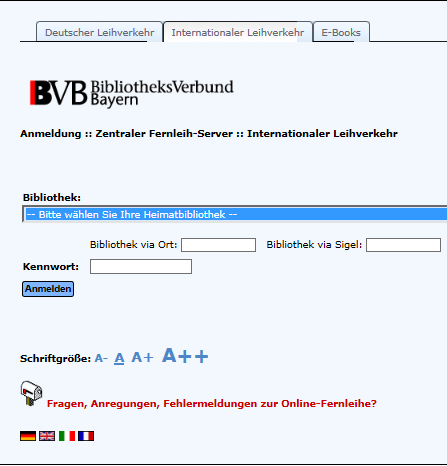 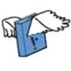 Datenbank 
ILV-Bibliotheken
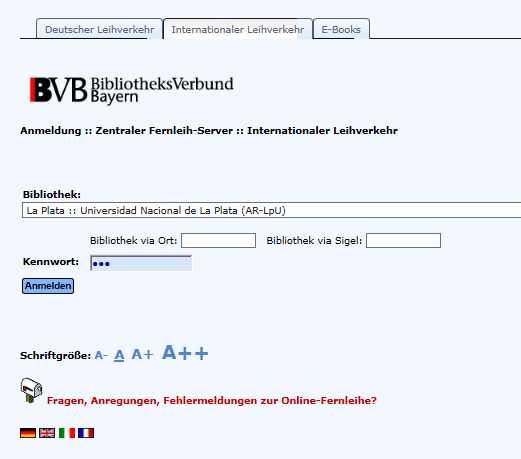 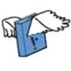 Datenbank 
ILV-Bibliotheken
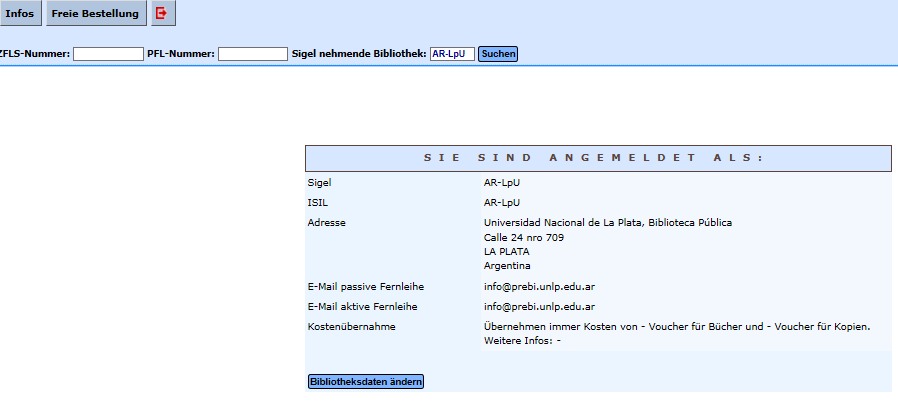 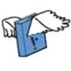 Datenbank 
ILV-Bibliotheken
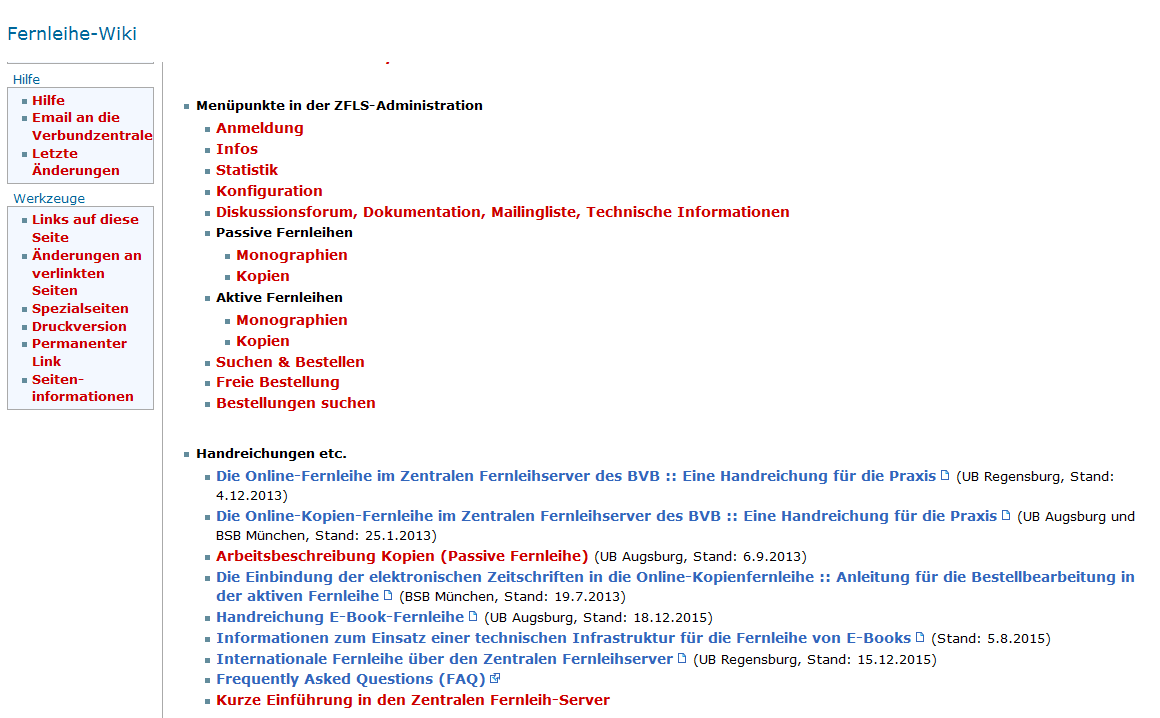 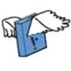 Einsatz in der PFL
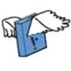 PFL
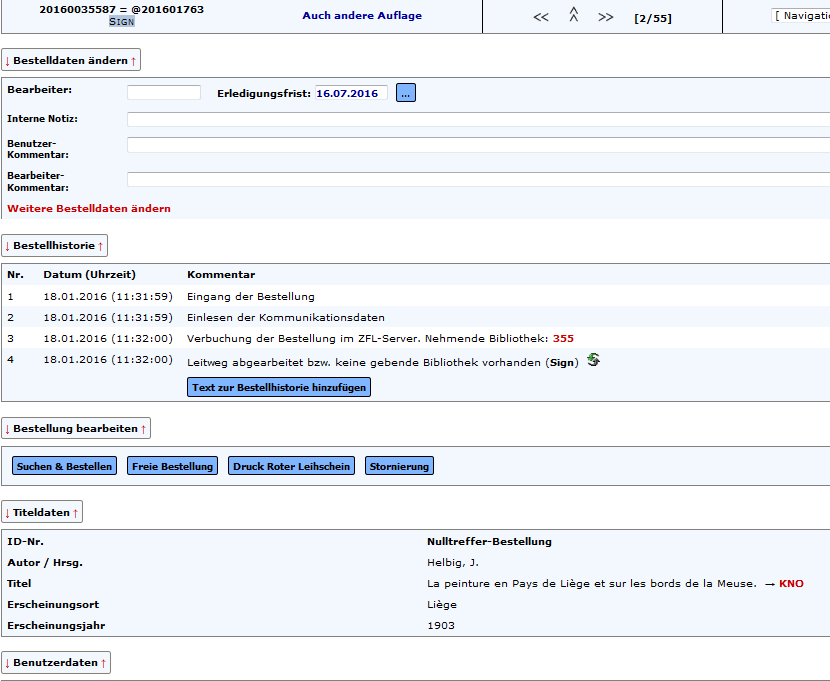 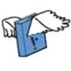 PFL
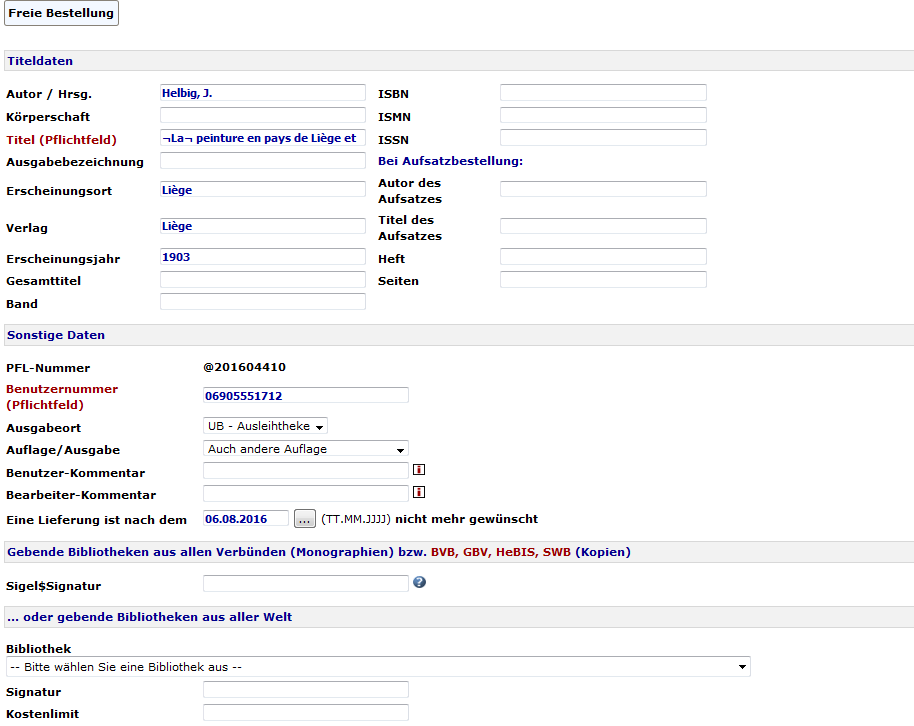 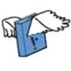 PFL
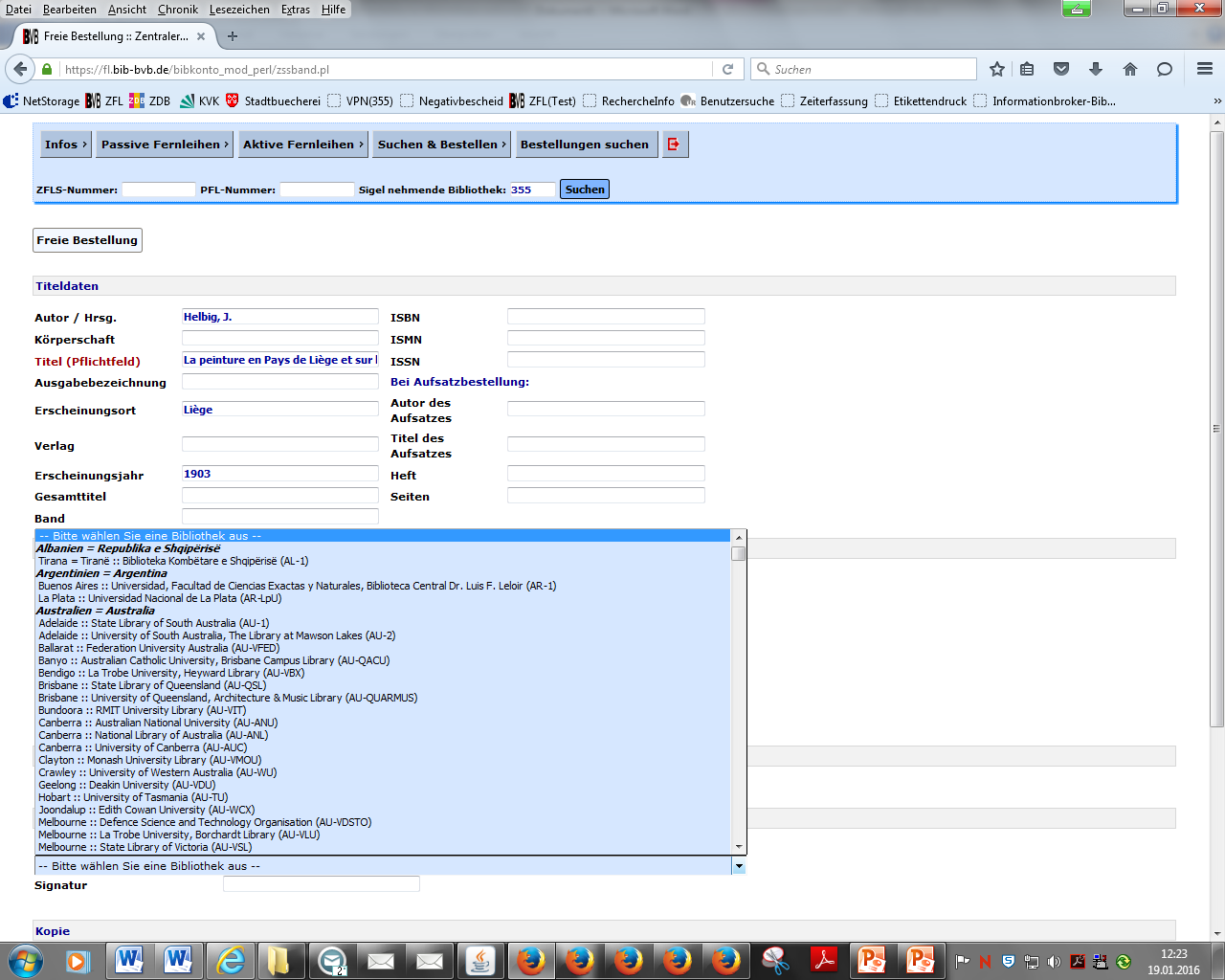 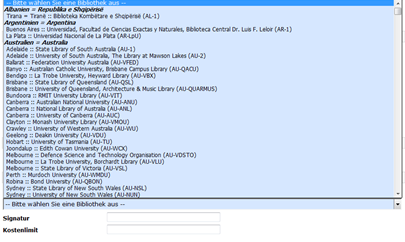 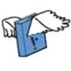 PFL
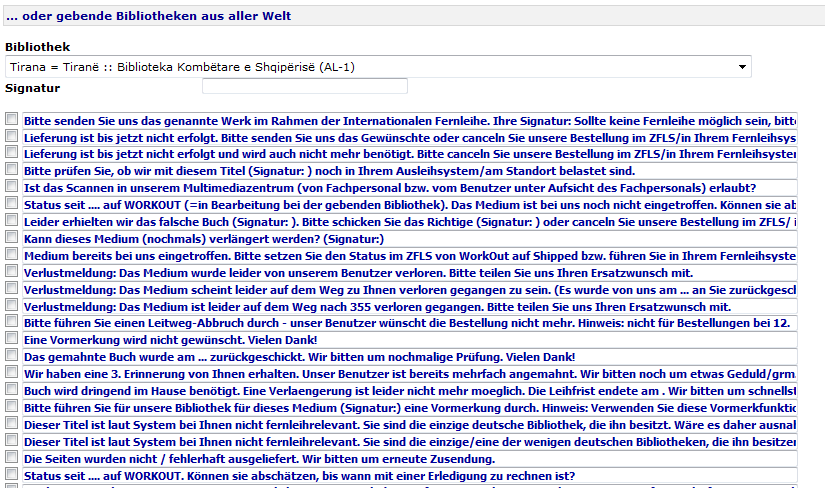 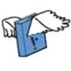 PFL
Falls kein Textbaustein angehakt ist, wird eine englische Standardmail versandt
Folgende Bestelldaten werden soweit belegt in die E-Mail integriert:
Autor des Aufsatzes, Titel des Aufsatzes, Heft, Autor/Hrsg., Körperschaft, Titel,    Auflage, Ort, Verlag, Jahr, Umfangsangabe, ISBN, ISSN, Band, Signatur, Kostenlimit, Erledigungsfrist, PFL-Nummer - also alles Felder, auf die man in der Bestellmaske zugreifen kann.

Dear colleagues,

Interlibrary loan request:

Author: Abdel-Khalik, A. R.
Title: The Economic Effects on Lessees of FASB Statement No. 13, Accounting for Leases
Year of publication: 1981
Call number: ME EAD 833
Max. cost:  30 Euro. Preferred method of payment: IFLA-voucher
Transaction deadline: 27.02.2016

Order number: @201524810

Kind regards,"

Person in charge: abc [falls ein Bearbeiter eingetragen ist]
-	

Die Bestellungen werden damit im ZFL-Server verbucht. Status: WORKOUT und automatisch statistisch erfasst.
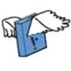 PFL
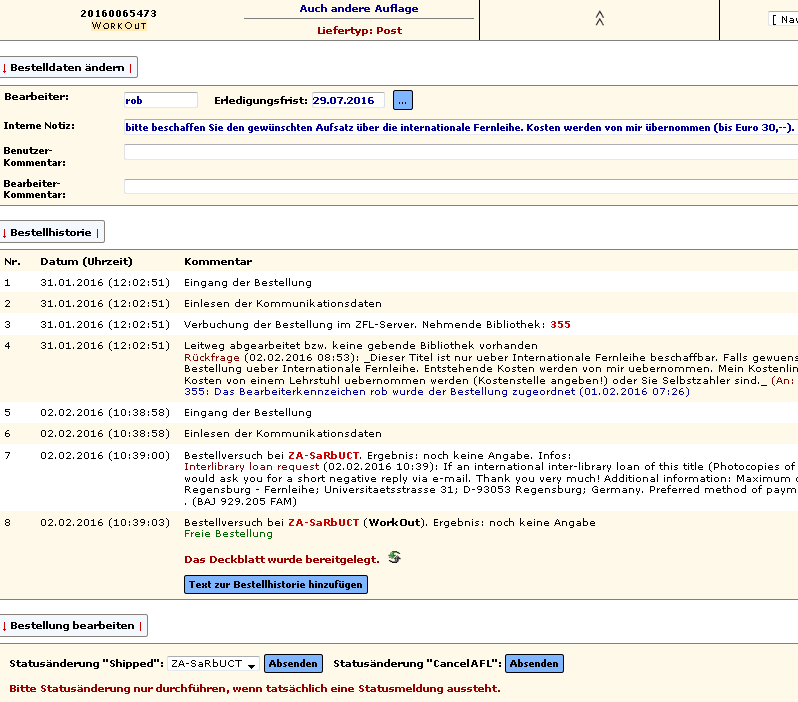 Negative Antwort: Statusänderung CancelAFL. 
Neuer Status:  Sign
Positive Antwort: Statusänderung auf SHIPPED
Diese Statusänderungen erfolgen ausschließlich durch die bayerische Nehmerbibliothek !
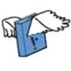 PFL
Überblick über die ILV-Bestellungen auf der ZFLS-Info-Einstiegsseite:
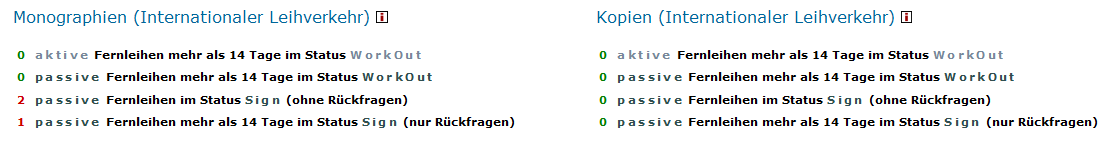 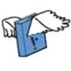 PFL
Automatische Statistik
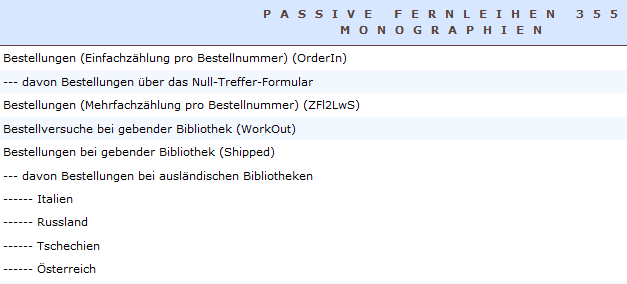 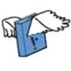 PFL
Einsatz in der AFL
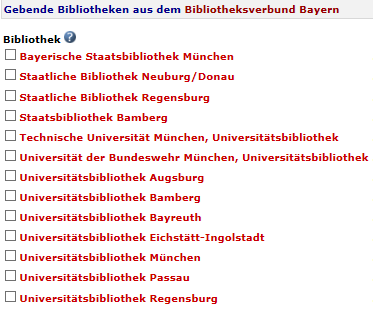 Stand: 3.2.2016
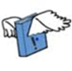 AFL
Bayerische Geberbibliothek:
Dear colleagues,
 
For organizational reasons we can no longer accept international interlibrary loan requests via E-Mail.
 
ILL requests must from now on be sent by using our electronic form: 
https://fl.bib-bvb.de/?action=ILV&language=1 
 
We have created a user record for you in our ILL software.
 
Your institution code: XX-
Your Password: ILV!XXXX
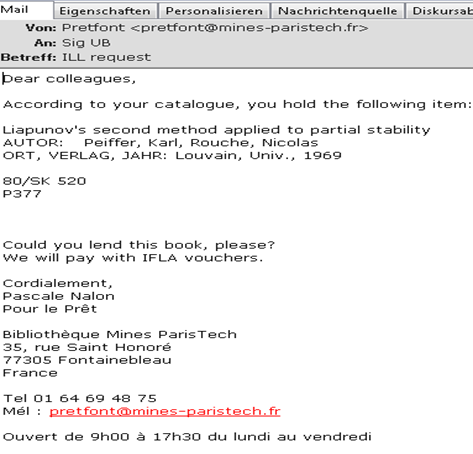 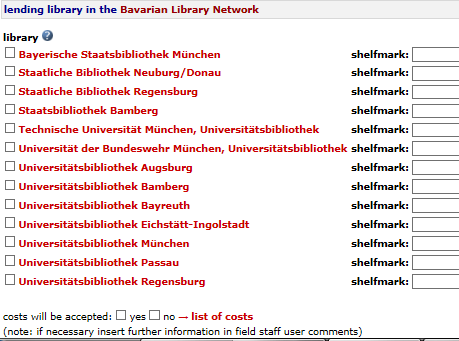 Internationale Nehmerbibliothek:
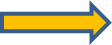 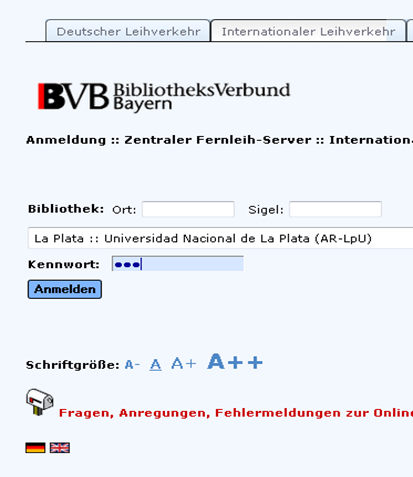 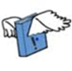 AFL
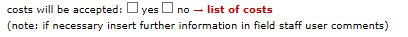 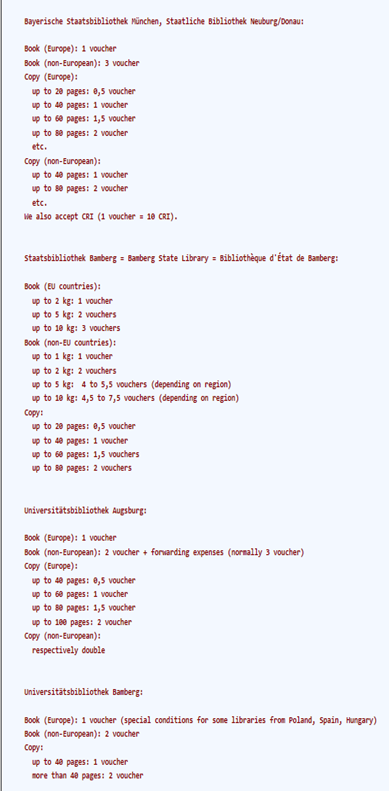 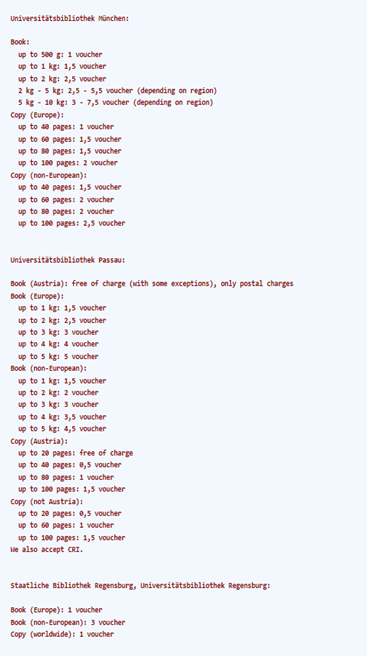 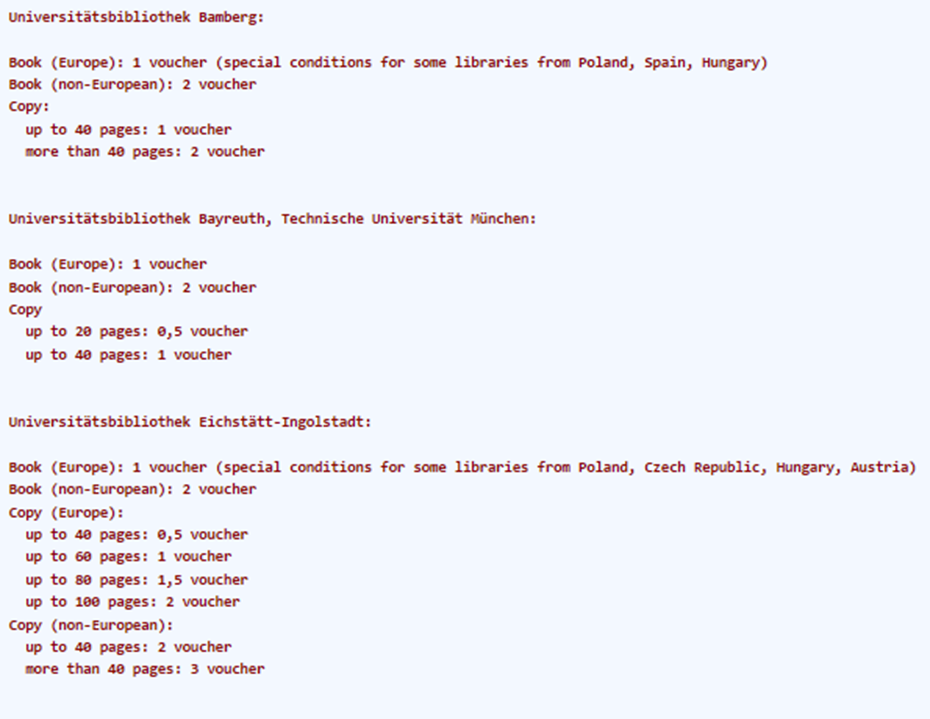 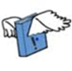 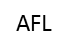 Automatische Bestätigungsmail an die Nehmerbibliothek:
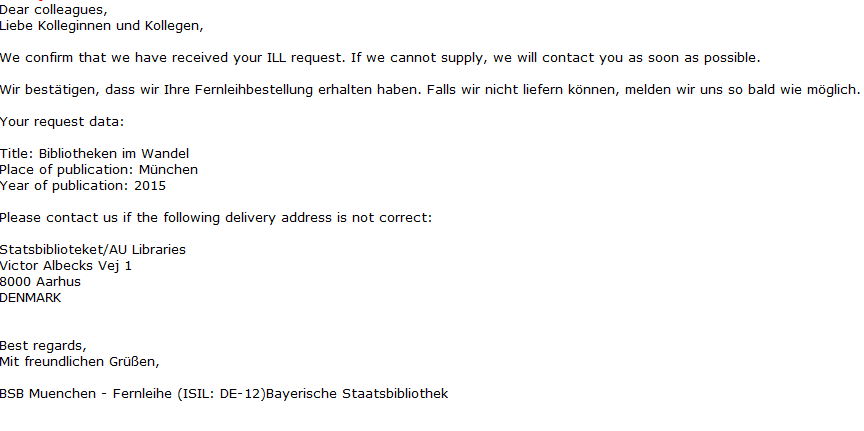 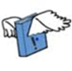 AFL
Monographie: ->Email an Geberbibliothek
Kopiebestellung ->Deckblattausdruck bei Geberbibliothek
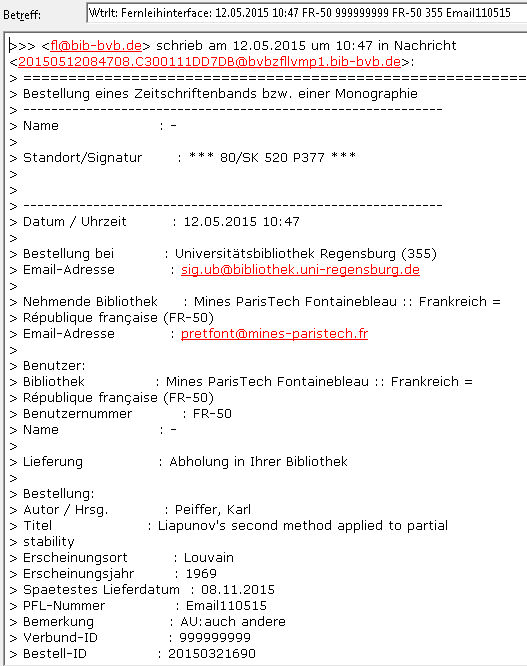 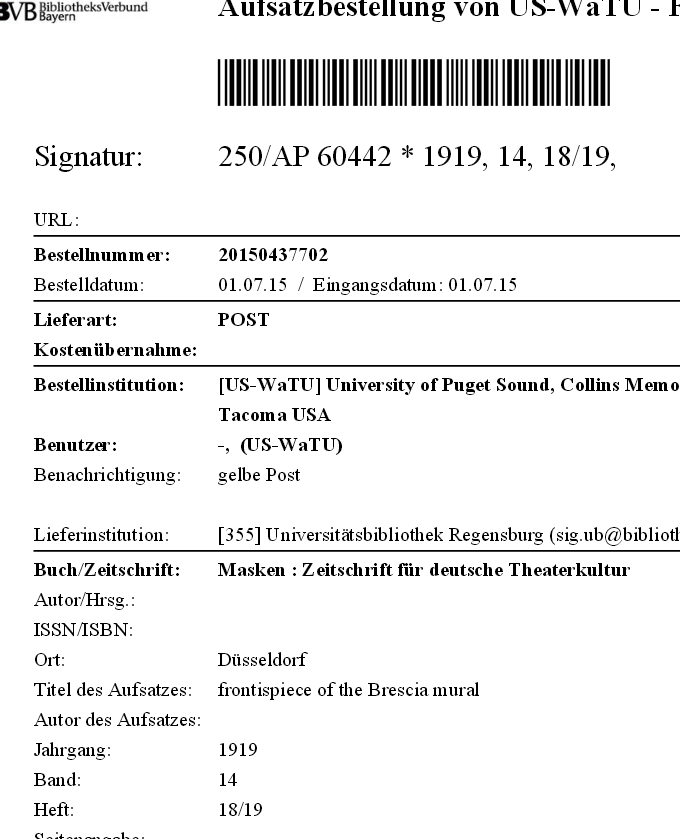 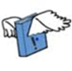 AFL
Kopienbestellung: WORKOUT
Buchbestellung: SHIPPED
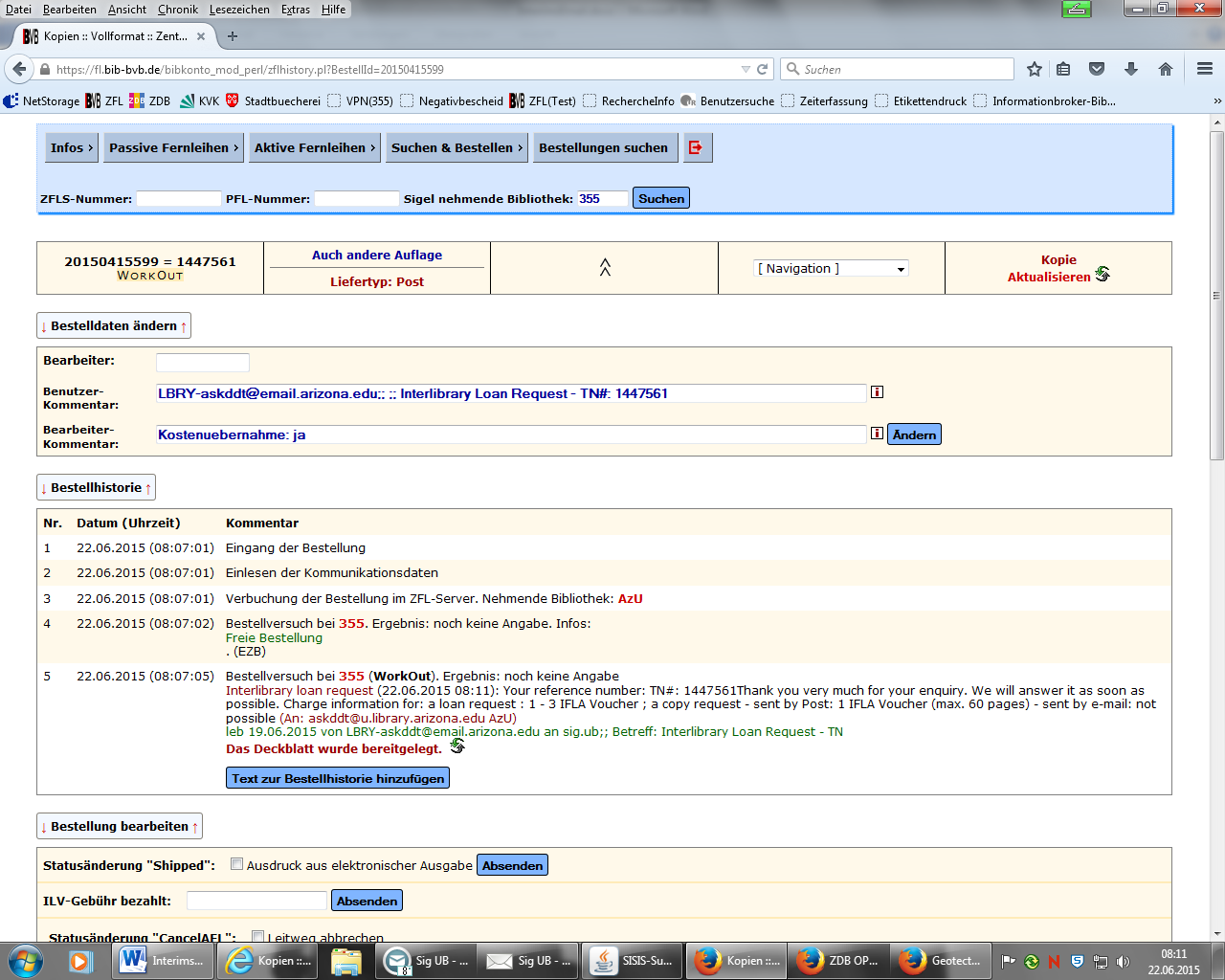 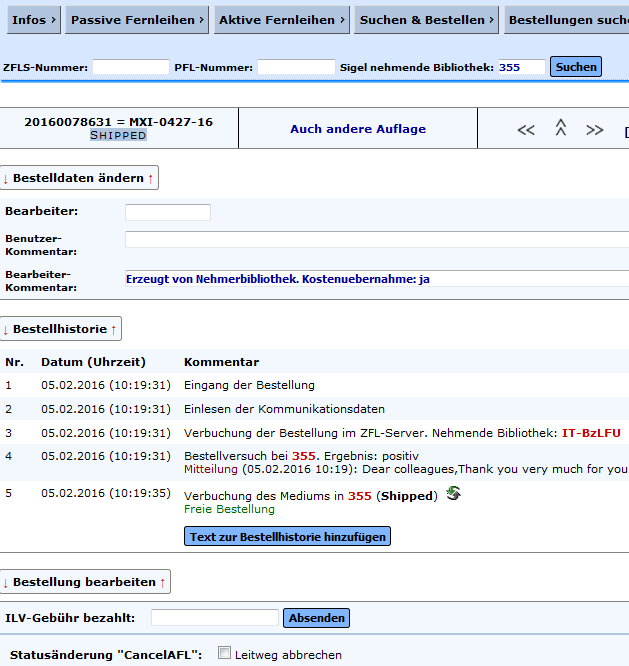 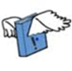 AFL
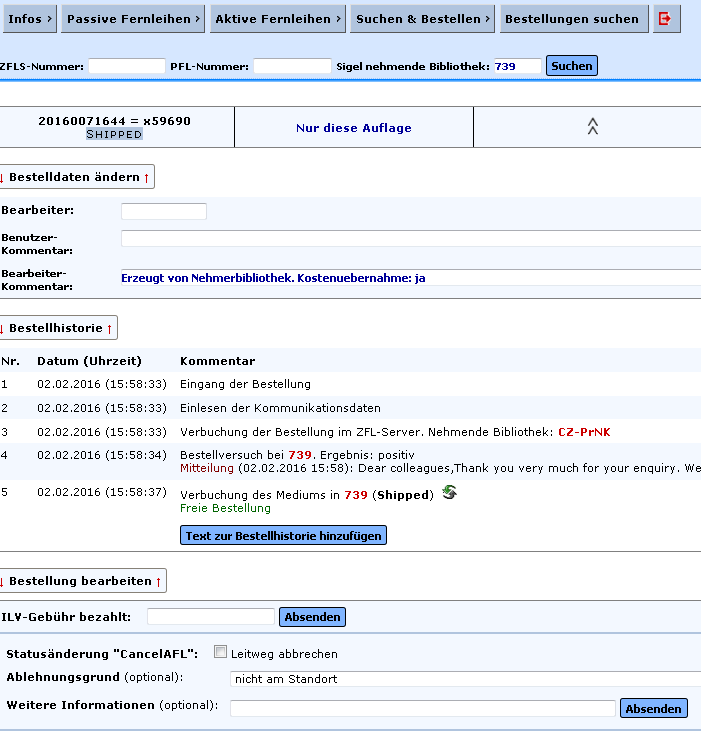 Falls Versand:
-> (Monos) nur noch im Lokalsystem verbuchen
-> (Kopien) im ZFLS auf SHIPPED umstellen
Falls Absage:
->Email aus ZFLS (Rückfragen an die Bibliothek) mit  Begründung
-> anschließend (!) Statusänderung CancelAFL
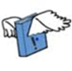 AFL
Abgesagte Bestellung: Sichtweise auf Seite der bayerischen Geberbibliothek
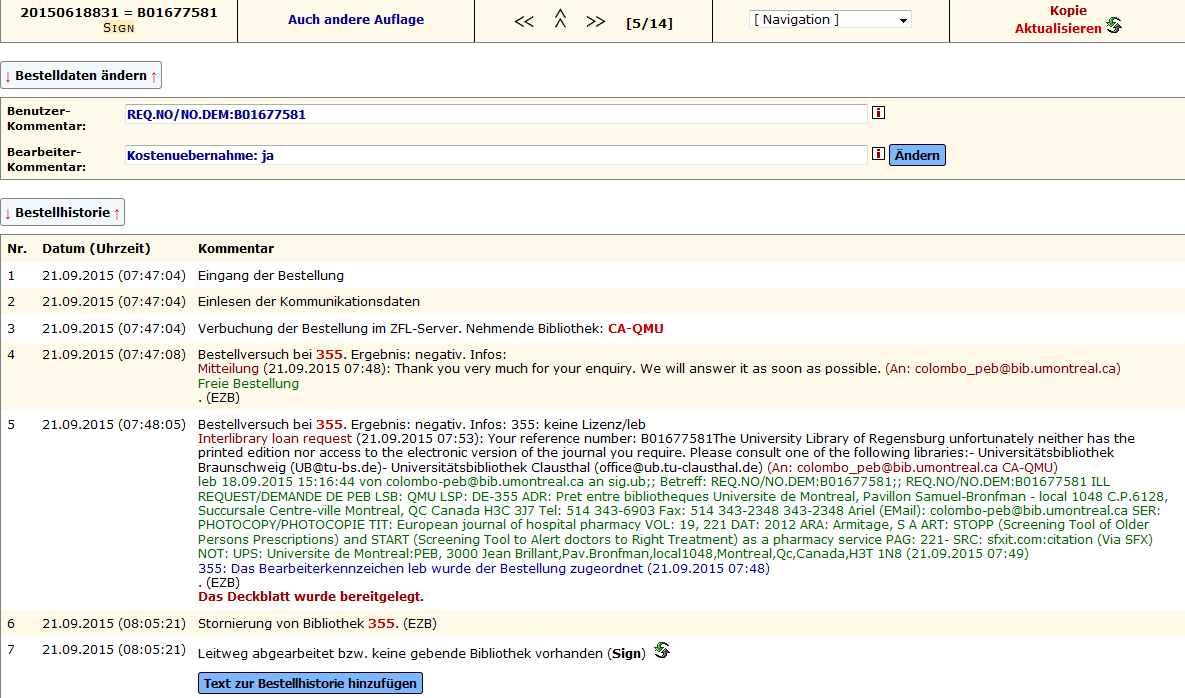 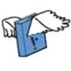 AFL
Abgesagte Bestellung: Sichtweise auf Seite der Nehmerbibliothek:
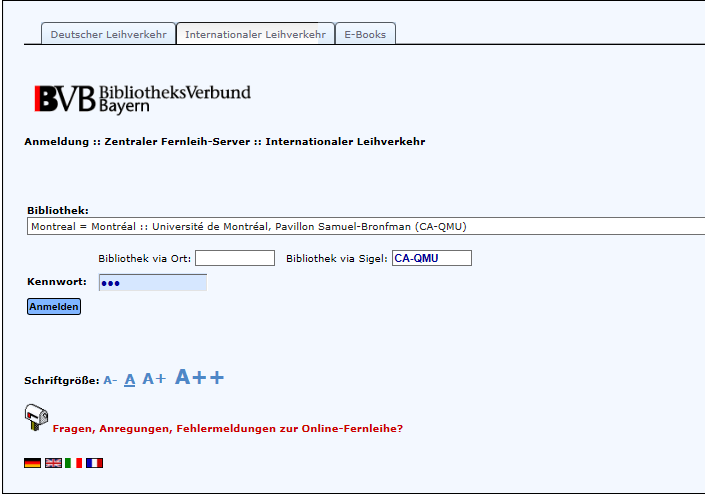 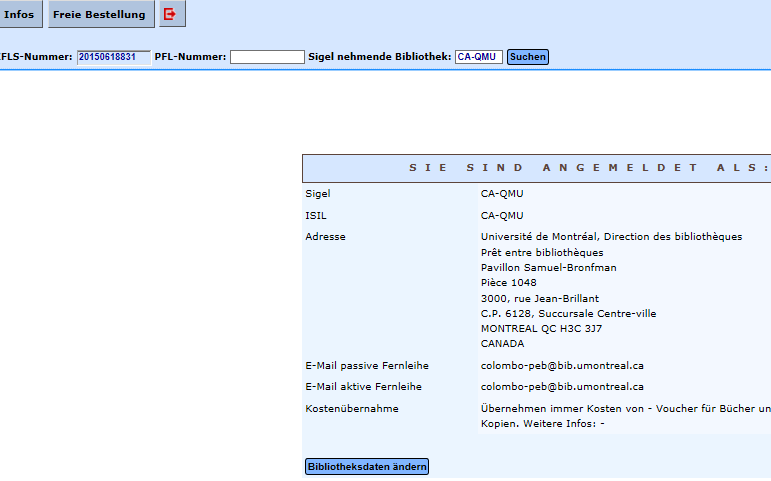 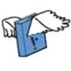 AFL
Abgesagte Bestellung: Sichtweise auf Seite der Nehmerbibliothek
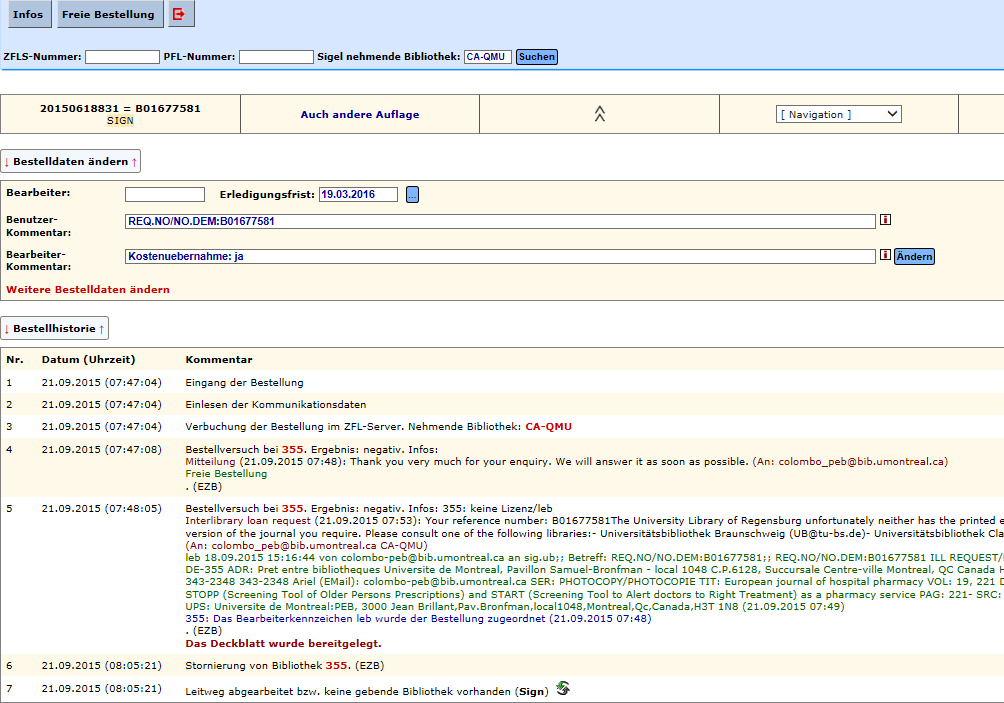 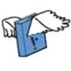 AFL
Gebührenverwaltung:
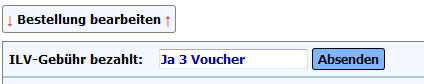 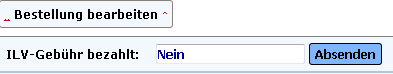 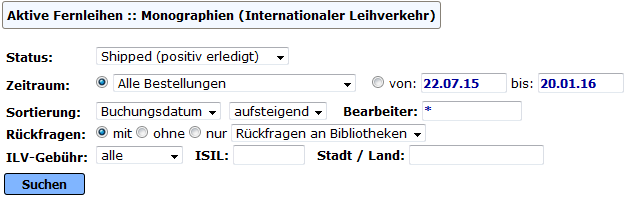 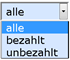 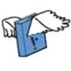 AFL
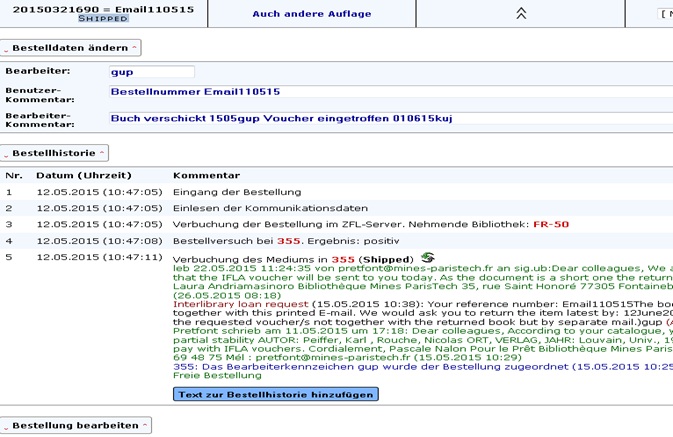 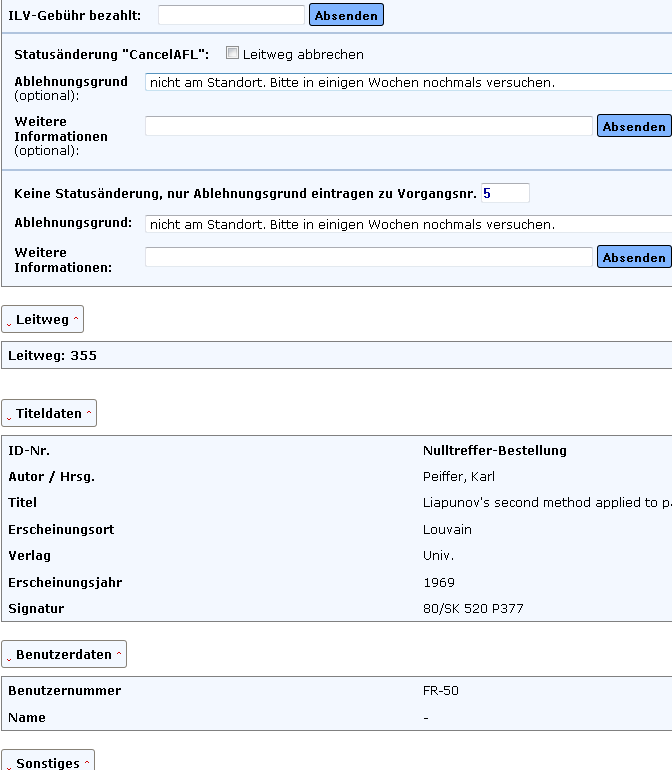 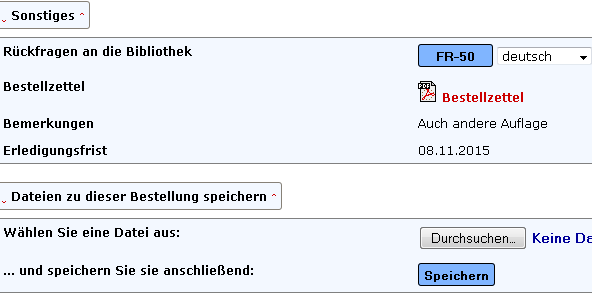 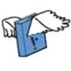 AFL
Automatische Statistik:
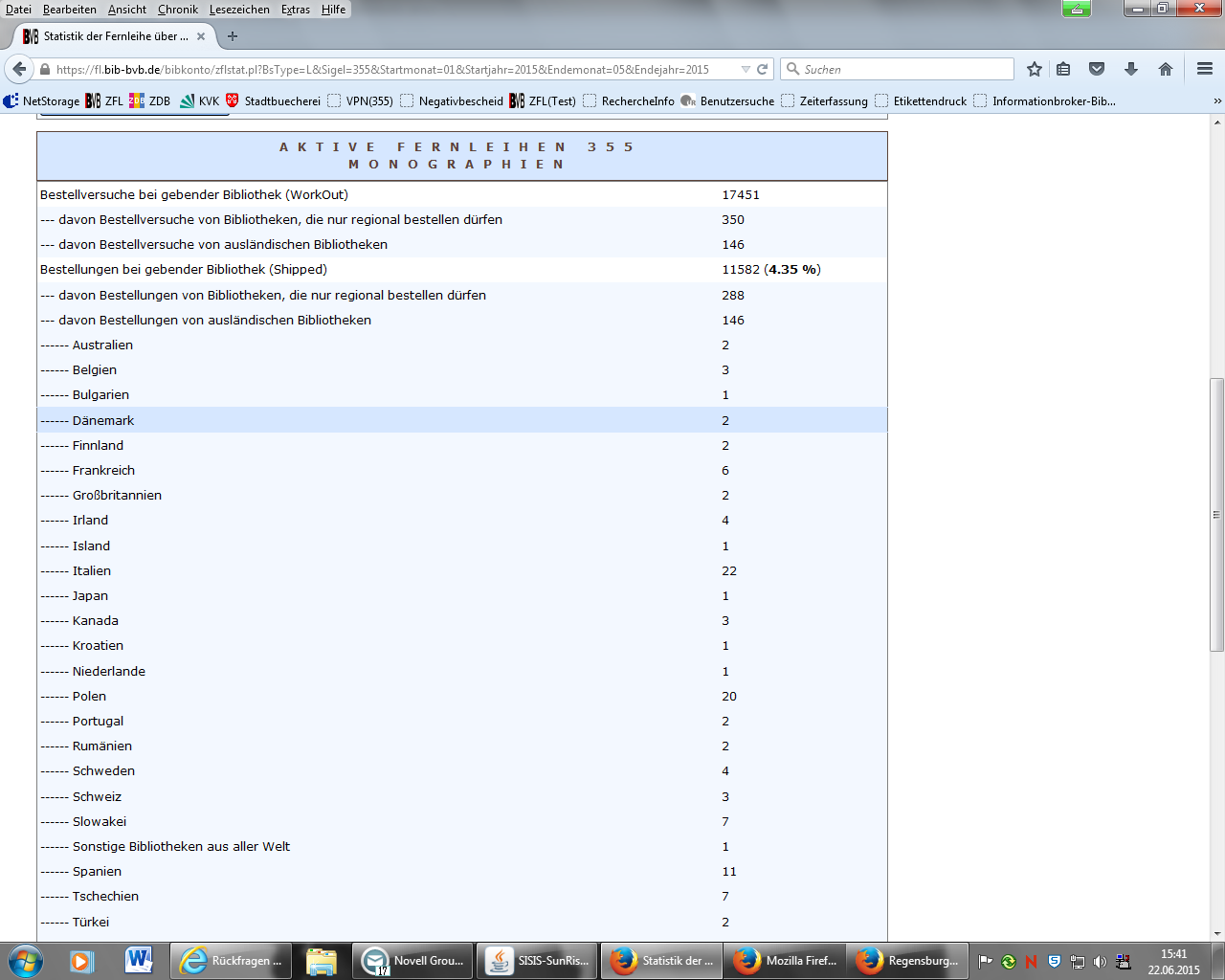 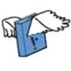 AFL
Verbesserter Service für die internationalen Nehmerbibliotheken: 

mehrere potentielle Geberbibliotheken auswählbar 

Gebührenübersicht auf Bestellbildschirm

sofortige Bestätigungsmail  -> keine unnötigen Rückfragen

Strukturierte Buch- und Kostenmahnungen

Zügig(er)e Reklamationsbearbeitung bei Kopien
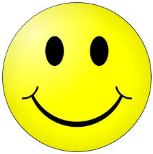 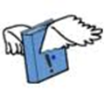 AFL
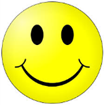 Weniger Aufwand für die bayerischen Geberbibliotheken:

Sämtliche Fernleihvorgänge in einem System

weniger Rückfragen

einfache Gebührenverwaltung

schnelle Reklamationsbearbeitung bei Kopien

automatische Statistik
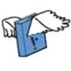 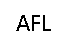 In Vorbereitung: 

ILV über Gateway Bayern

Ausländische Bibliotheken suchen und bestellen über Gateway Bayern

Voraussetzungen: 
alle berechtigten ausländischen Bibliotheken sind in den Lokalsystemen der bayerischen Geberbibliotheken als eigene, fernleihberechtigte Benutzergruppe erfasst 
Vereinheitlichung der Gebühren sollte angestrebt werden
Festlegung eines Leitwegs
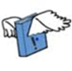 AFL
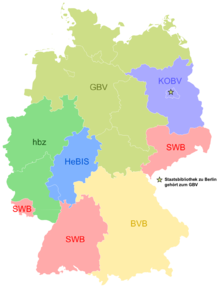 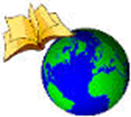 Zentraler Fernleihserver
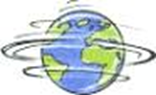 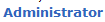 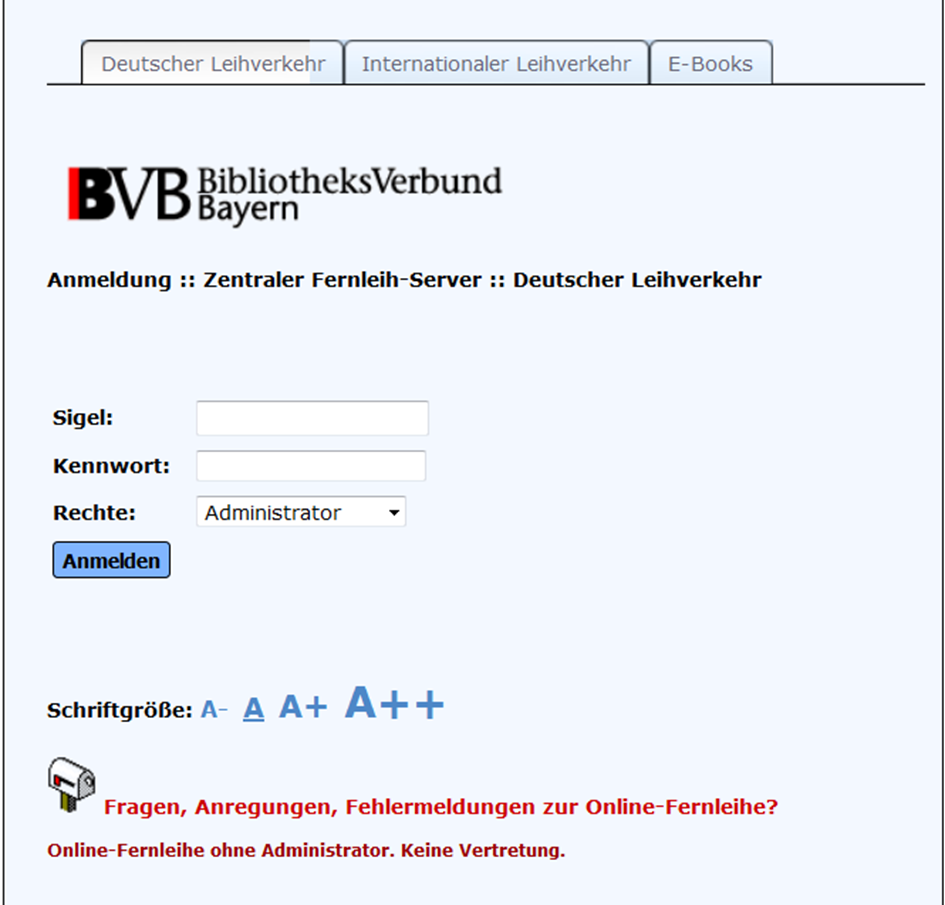 Beate Lerch
Universitätsbibliothek RegensburgFernleihe / Interlibrary Loan ServicesTel. +49-(0)941-943-3936beate.lerch@ur.de
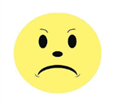 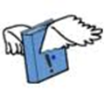